Write a short paragraph about your last trip to the cinema.  Include the following:
Una visita al cine
Fue fenomenal y me lo pasé bomba.
Fuimos al cine el sábado pasado.
La película empezó a las cinco y media.
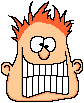 Terminó a las ocho.
Fui con mis amigos.
La última película que vi fue ‘la dama de negro’.
Comí unas palomitas y bebí una limonada.
[Speaker Notes: Practice forming preterite questions.]
Las películas y el cine
Opiniones generales (cine y películas)
Una crítica de una película específica
Película favorita (La historia, los actores, etc .)
Planes para la próxima visita al cine
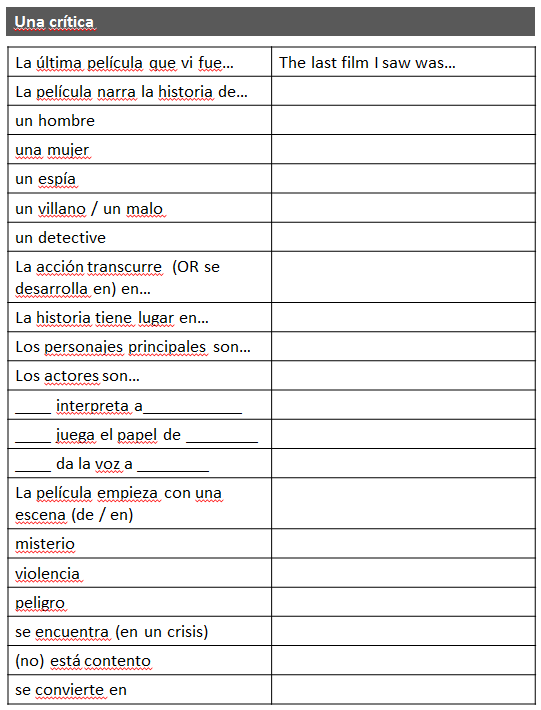 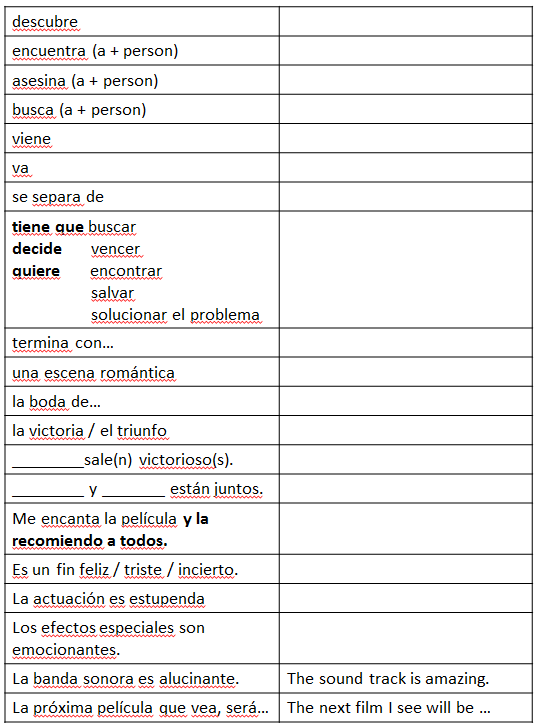 Write a paragraph
Say which film you last went to see
Say what type of film it is, and one phrase about the story
Say who the characters are and the actors
Say what happens at the start, middle and end
Give your opinion about the film 
Say if you can recommend it
Use the sheet of key general language and the language for your film and the 1-10 stage writing frame.
Write your paragraph here (80-100 words)
……………………………………………………………………………………………………………………………………………………………………………………………………………………………………………………………………………………………………………………………………………………………………………………………………………………………………………………………………………………………………………………………………………………………………………………………………………………………………………………………………………………………………………………………………………………………………………………………………………………………………………………………………………………………………………………………………………………………………………………………………………………………………………………………………………………………………………………………………………………………………………………………………………………………………………………………………………………………………………………………………………………………………………………………………………………………………………………………………………………………………………………………………………………………….
[Speaker Notes: http://quizlet.com/6604253/gcse-spanish-la-tele-flash-cards/ 
www.vocabexpress.com  - GCSE vocab, section on film, tv, opinions, freetime
http://quizlet.com/6604338/gcse-spanish-opiniones-flash-cards/]
Deberes
Practise writing your paragraph about going to the cinema and films you like – you will do a practice from memory next Monday
Don’t just read it!
1)  Take electronic version – and remove words.  Can you fill the gaps?2)  Remove all the vowels – make it like txt spk.  Can you still do it? (Check against original)3)  Make a prompt sheet with 10 key words.  Can you do it now?  Check carefully each time.
Tipo de película, los personajes, los actoresEs la historia de un ogro verde que se llama Shrek. Es ficción, y son dibujos animados. Los personajes principales son Shrek, el Burro, la princesa Fiona y Rumplestiltskin. Los personajes son interpretados por actores conocidos: Mike Myers da la voz a Shrek, Eddie Murphy da la voz al Burro, y Cameron Diaz da la voz a Fiona.El lugarLa acción transcurre en un lugar imaginario que se llama Far Far Away y también en un universo alternativo.
El principioLa historia empieza  con una escena de la vida doméstica : Shrek está casado con la princesa Fiona y viven felices para siempre con sus tres hijos. Sin embargo, Shrek se encuentra en un crisis de los cuarenta y no está contento. Tiene nostalgia por los tiempos antiguos. La historia continúa…Shrek cae en la trampa de firmar un pacto con Rumpelstiltskin : el villano Rumpelstiltskin se convierte en el rey, mientras que Shrek se encuentra en un universo alternativo.  ¡Qué desastre!Para volver a la realidad y a su familia, Shrek tiene que hacer un viaje en busca de Fiona, y vencer al villano Rumpelstiltskin. El finAl final, Shrek y sus amigos salen victoriosos. La historia termina con la vuelta de Shrek al presente, y en la última escena Shrek se encuentra con su mujer Fiona y sus tres hijos. Es un final feliz.
[Speaker Notes: Shrek
http://www.youtube.com/watch?v=XhjGFkcjRY8Optional additional translation task.]